1
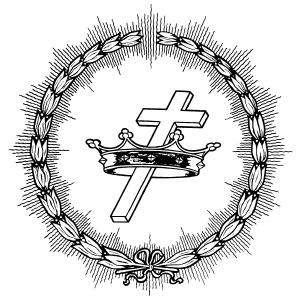 THANKSGIVING
San Diego Bible Students Convention
Bro. Richard Doctor
November 9, 2012
2
Colossians 2:7  “Rooted and built up in him, and stablished in the faith, as ye have been taught, abounding therein with thanksgiving.”
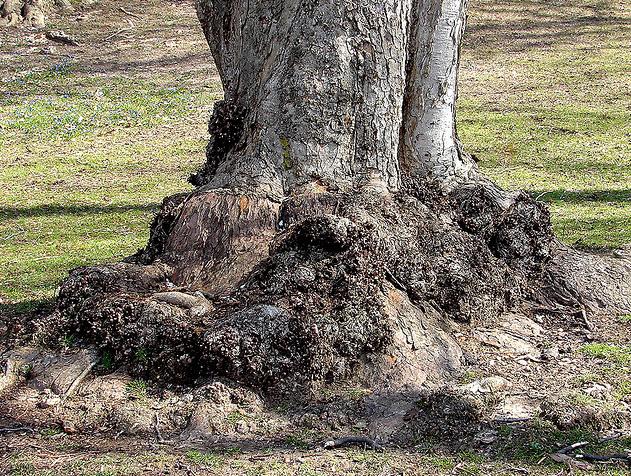 3
Psalm 69:30  I will praise the name of God with a song, and will magnify him with thanksgiving
Our Thanksgiving may be of two types:

Quiet reflective and mindful prayer

The voice of praise
4
Psalm 69:30  I will praise the name of God with a song, and will magnify him with thanksgiving
Our Thanksgiving may be of two types:

Quiet reflective and mindful prayer

The voice of praise
5
Is there a method for cultivating mindfulness in our Christian lives?
6
The one we may choose is gratefulness and thanksgiving , which can be practiced, cultivated, learned.
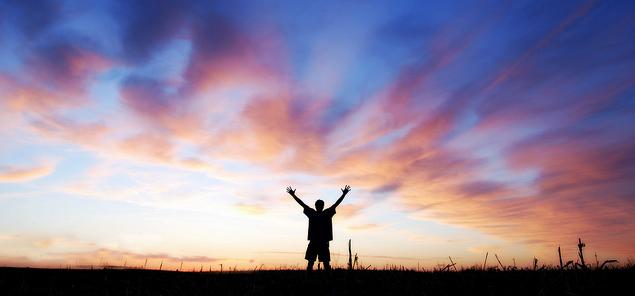 7
Four Point linked to Thanksgiving
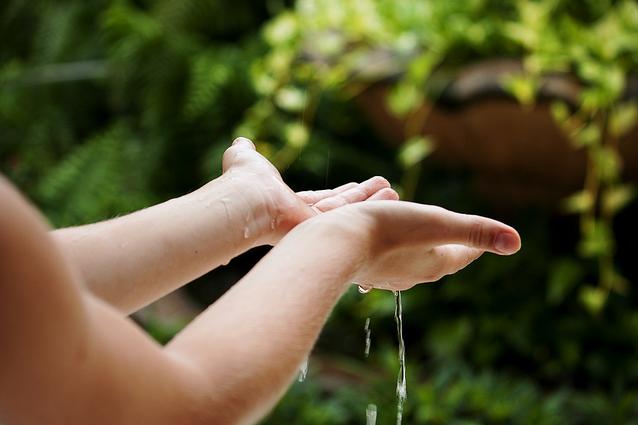 Acknowledgement
Confession
Vision of the Holy
Thanksgiving in our voice
8
Consider the prayer of Jonah Chapter 2
9
The prayer of Jonah
“This prayer holds a type of the history of the nation of Israel since Jesus left their house desolate.” (R.92:5)
The belly of the fish is also the type of our Lord’s time spent in death (Matthew 12:40)
10
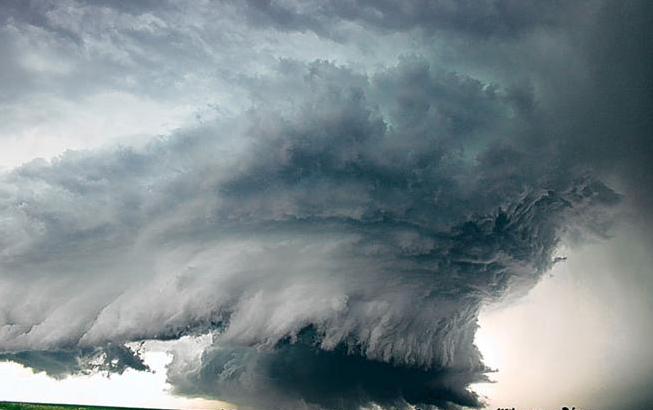 Jonah surely was in the midst of trialand the storms of life.  He was fleeing God because Jonah was upset with God.
11
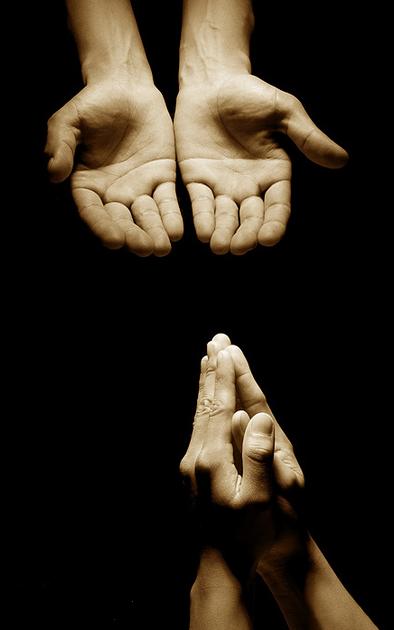 Then Jonah prayed unto the LORD his God out of the fish's belly, And said, I cried by reason of mine affliction unto the LORD, and he heard me; out of the belly of hell cried I, and thou heardest my voice.
12
For thou hadst cast me into the deep, in the midst of the seas; and the floods compassed me about: all thy billows and thy waves passed over me.
13
Then I said, I am cast out of thy sight; yet I will look again toward thy holy temple.
14
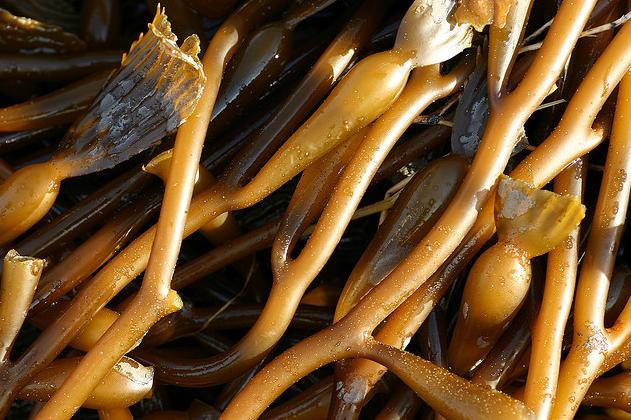 The waters compassed me about, even to the soul: the depth closed me round about, the weeds were wrapped about my head..
15
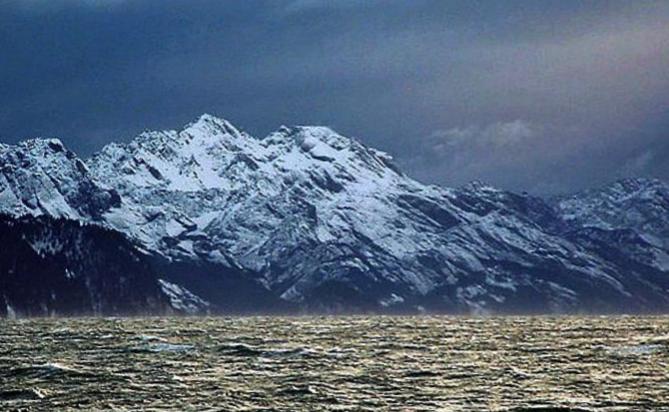 I went down to the bottoms of the mountains; the earth with her bars was about me for ever: yet hast thou brought up my life from corruption, O LORD my God.
16
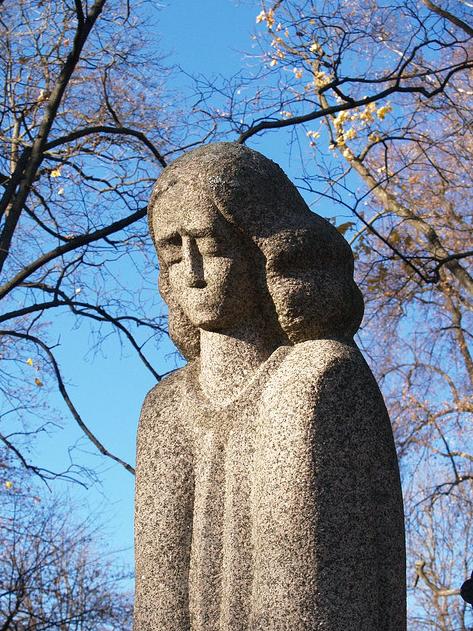 When my soul fainted within me I remembered the LORD: and my prayer came in unto thee, into thine holy temple.
17
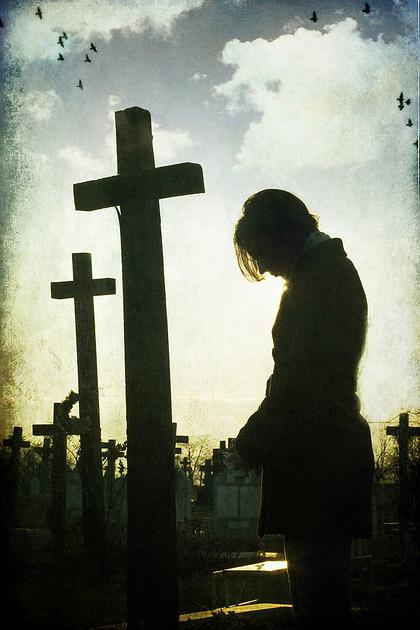 They that observe lying vanities forsake their own mercy. But I will sacrifice unto thee …
18
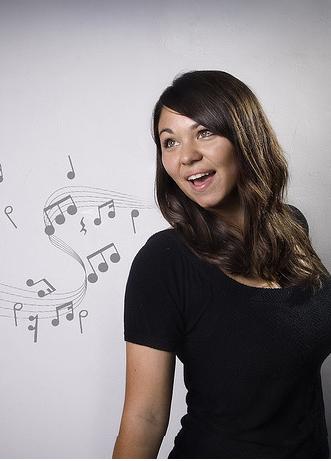 with the voice of thanksgiving; I will pay that that I have vowed. Salvation is of the LORD.
19
Four Point linked to Thanksgiving
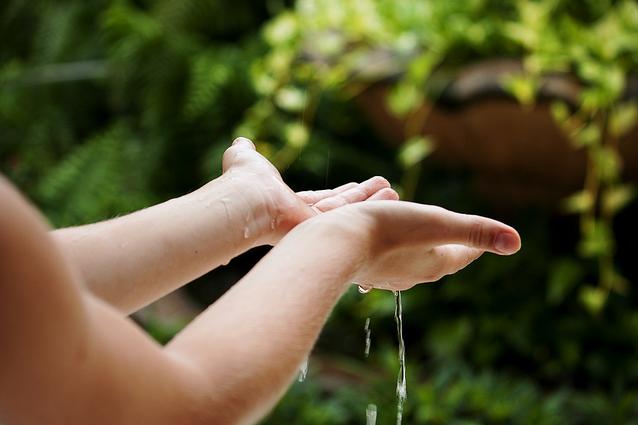 Acknowledgement
Confession
Vision of the Holy
Thanksgiving in our voice
20
1-Thanksgiving should be preceded by acknowledging our Heavenly Father and preparing our hearts
21
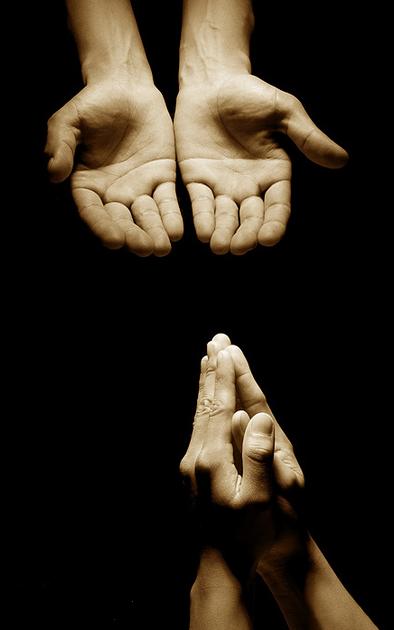 Then Jonah prayed unto the LORD his God out of the fish's belly, And said, I cried by reason of mine affliction unto the LORD, and he heard me; out of the belly of hell cried I, and thou heardest my voice.
22
2-Thanksgiving should be preceded by confessing our sins to God
23
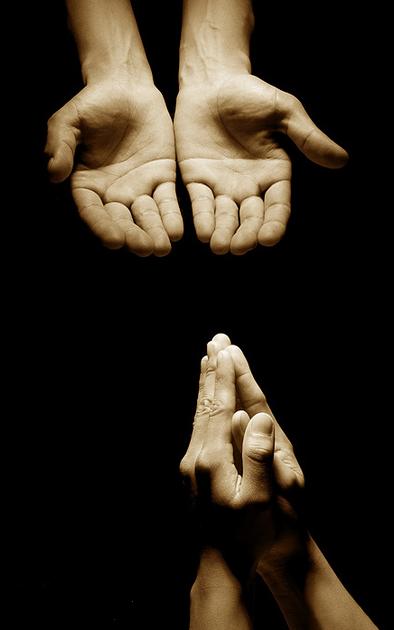 Then Jonah prayed unto the LORD his God out of the fish's belly, And said, I cried by reason of mine affliction unto the LORD, and he heard me; out of the belly of hell cried I, and thou heardest my voice.
24
3- Thanksgiving - Especially, in the midst of trials we should envision the holy
25
Then I said, I am cast out of thy sight; yet I will look again toward thy holy temple.
26
4-Thanksgiving should flow from our hearts and to our voice
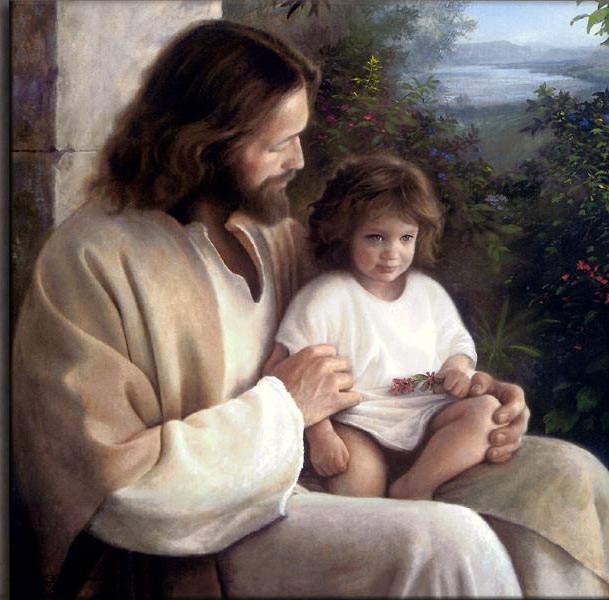 27
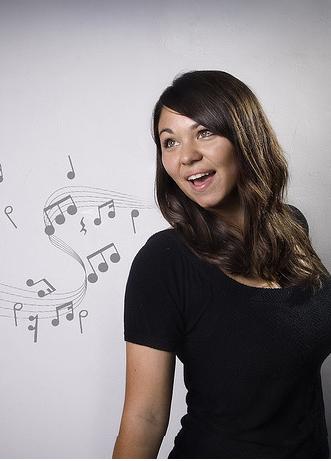 with the voice of thanksgiving; I will pay that that I have vowed. Salvation is of the LORD.
28
Jonah must have paid his vow.
Salvation is of the LORD
29
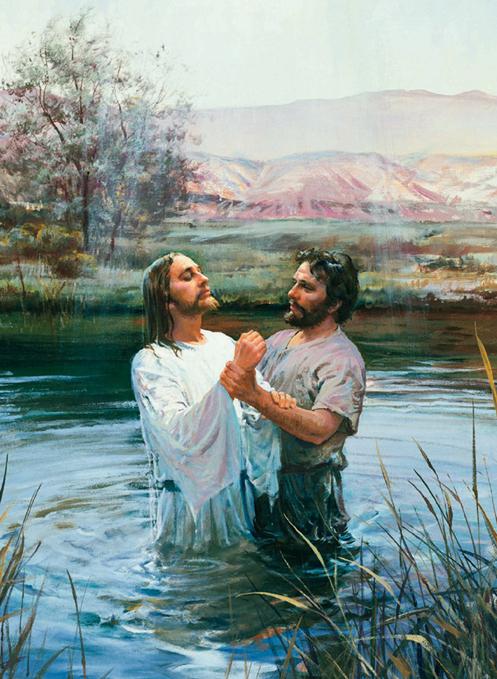 Psalm 50:14  “Offer unto God thanksgiving; and pay thy vows unto the most High”
30
Psalm 107:22  “…sacrifice the sacrifices of thanksgiving, and declare his works with rejoicing.”
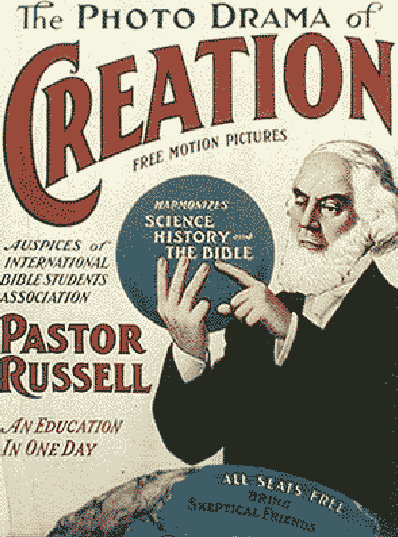 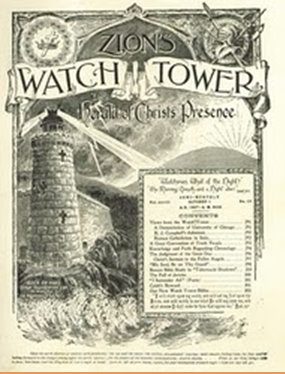 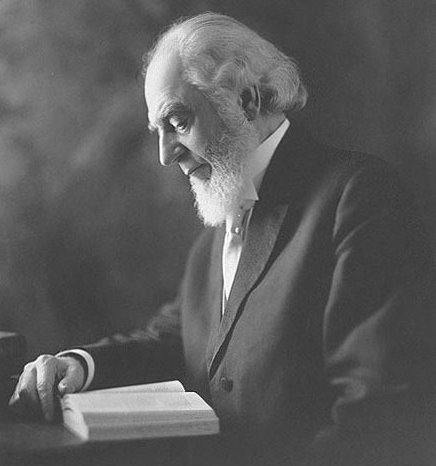 31
Philippians 4:6  Be careful for nothing; but in every thing by prayer and supplication with thanksgiving let your requests be made known unto God.
32
Psalm 147:7  “Sing unto the LORD with thanksgiving; sing praise upon the harp unto our God”
33
With our waking thoughts and prayers
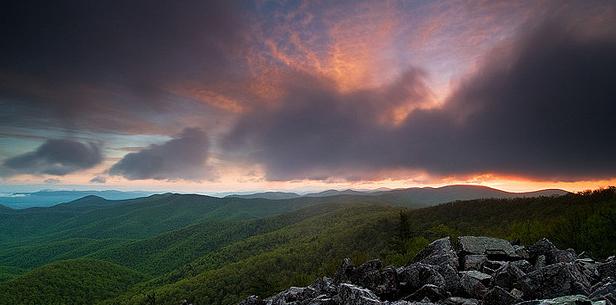 As our eyes greet the morning, we may remind ourselves that we have eyes to see while millions of our human brothers and sisters are blind in their literal sight – and billions in their spiritual sight.
34
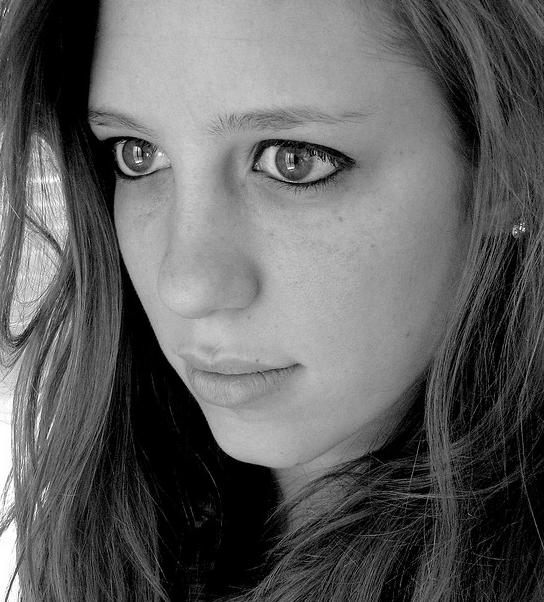 When we then open our eyes with this thought, chances are that we will be more grateful for the gift of sight and more alert to the needs of those who lack that gift.
35
Oh that we could open the eyes of the world to the fulfillment of their unspoken hopes.  Christ is come!This is true cause for Thanksgiving
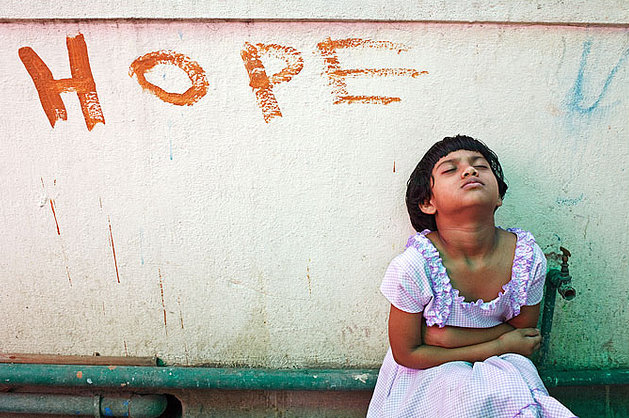 36
Before turning off the light in the evening, we may jot down one thing for which we never before have given grateful thanksgiving.
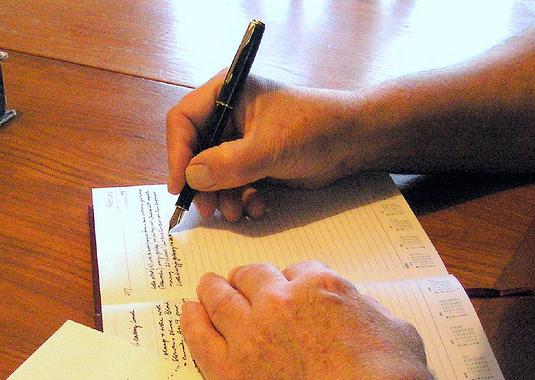 37
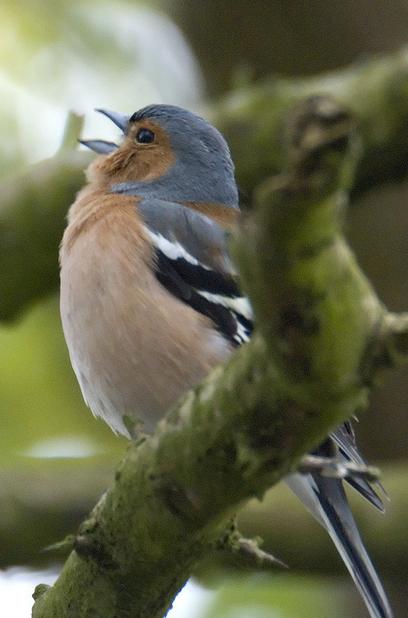 One of the Lord’s dear ones has done this for years, and testifies that the supply still seems inexhaustible.
38
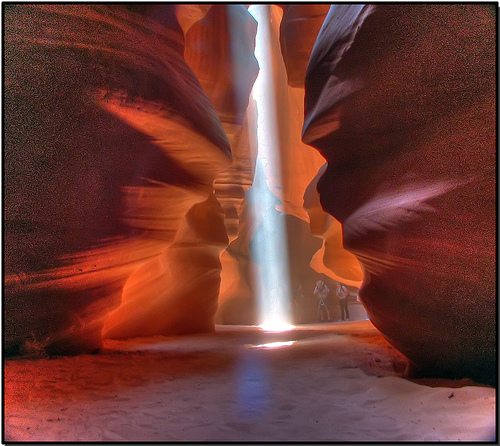 Gratefulness brings joy life. Once we stop “taking for granted,” there is no end to the surprises and delight we may find.
39
A grateful attitude is a creative one, and a giving one
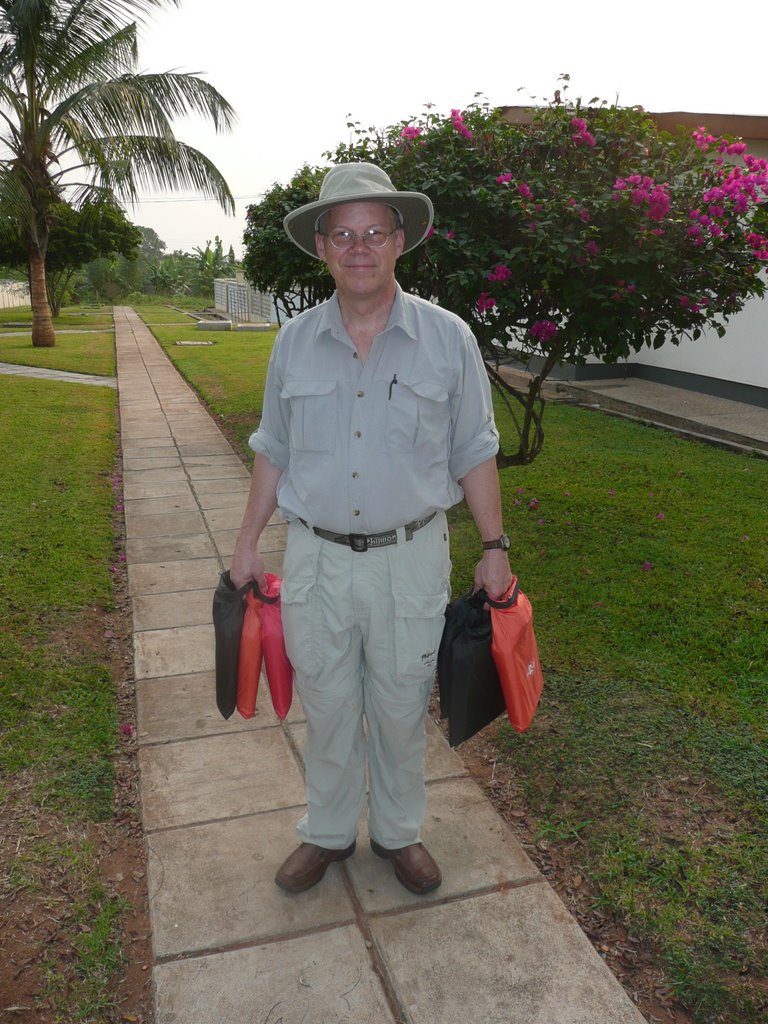 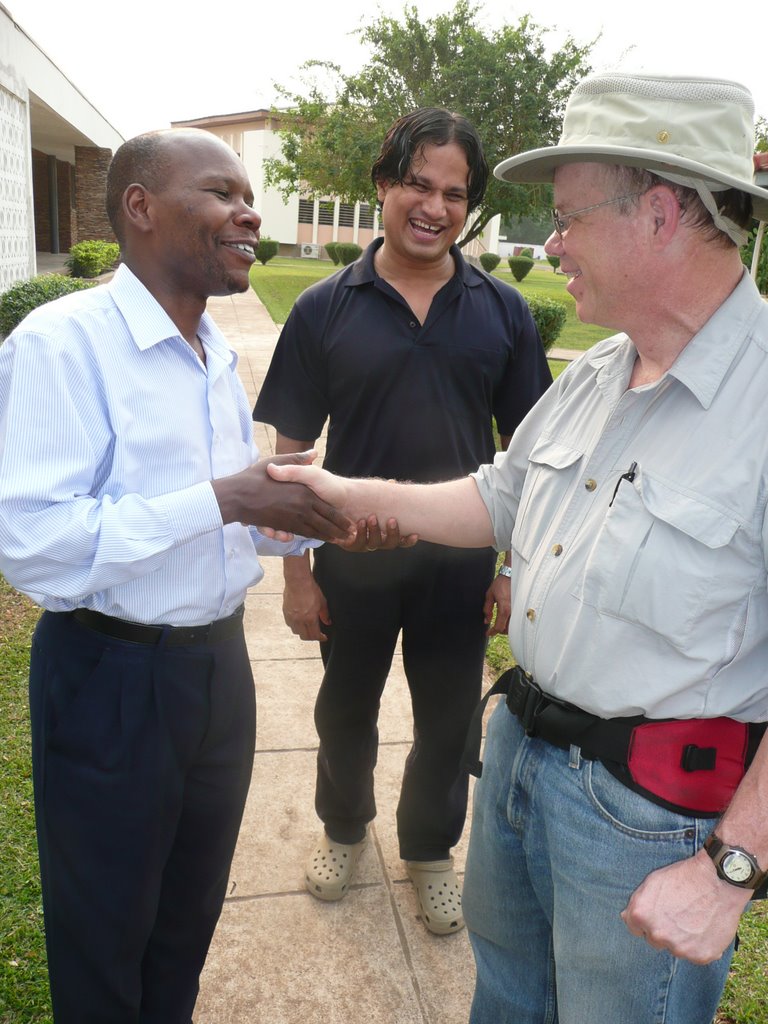 GHANA Jan 2010 - Meeting of
3 world cultures
GHANA Jan 2010 - Bob Goodman delivering DVD players
40
because, in the final analysis, opportunity is the gift within the gift of every moment
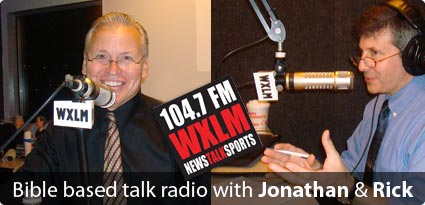 41
The opportunity to see and hear and smell and touch and taste with pleasure. Everything is a gift.
42
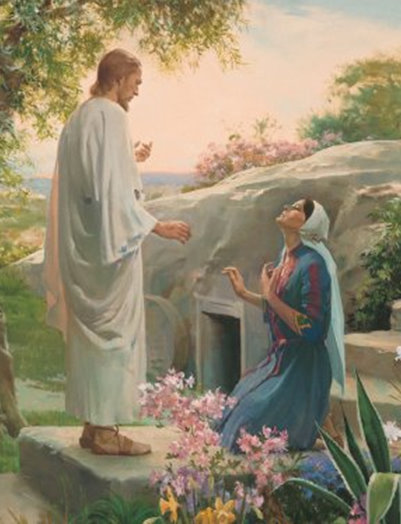 As we consider what God has done, There is no more joyful bond than the one that gratefulness celebrates, the bond between our Heavenly Father – the giver, and we – the thanksgivers.
43
As St. Paul assured his beloved brethren in Corinth, thanksgiving leads to liberality and sharing of God’s gifts concluding his thoughts with: “Thanks be to God for His unspeakable gift!” 2 Corinthians 9:15
44
Psalm 26:7  “[Oh] That I may publish with the voice of thanksgiving, and tell of all thy wondrous works.”
“Thy Kingdom Come…”
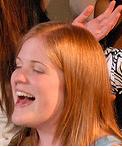 45
A Harmony with the Chart of the Ages
46
May the Lord add His Blessing